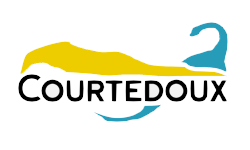 Budget 2022Prendre connaissance et accepter le budget 2022 ainsi que la quotité et les taxes y relatives
Courtedoux, le 09.12.2021

Grégory Franc
14.12.2021
Page 1 / 9
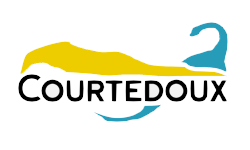 Table des matières
Entrée en matière, résumé
Base pour l’établissement du budget
Budget de fonctionnement
Budget d’investissement
14.12.2021
Page 2 / 9
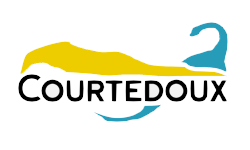 1. Entrée en matière, résumé
14.12.2021
Page 3 / 9
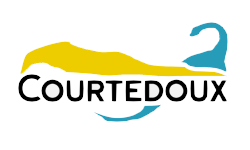 1. Entrée en matière, résumé
Compliqué d’anticiper et de budgétiser les différentes rentrées fiscales au vue de la situation sanitaire;
Charges de l’enseignement plutôt stables +16k (analyse difficile MCH1>2); 
Charges liées au social en hausse  +27k;
En 2022, nous allons toucher 29KCHF de la péréquation financière;
Aucun prélèvement sur le fond de politique budgétaire;
Répartition des salaires dans les différents services;
Budget prudent et réaliste en tenant compte des informations et des chiffres de RCJU;
Être très attentif suite au passage définitif à MCH2 ces deux prochaines années (compte vs budget);
Bilan des services:
14.12.2021
Page 4 / 9
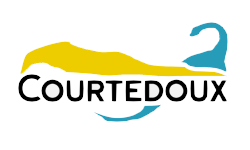 2. Base pour l’établissement du budget
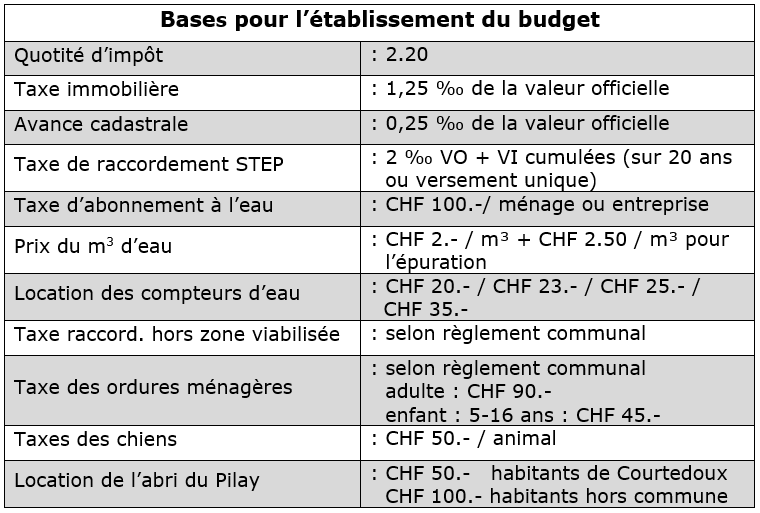  Aucun changement depuis 2021
14.12.2021
Page 5 / 9
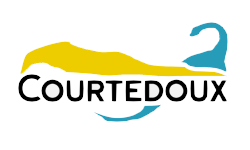 3. Budget de fonctionnement
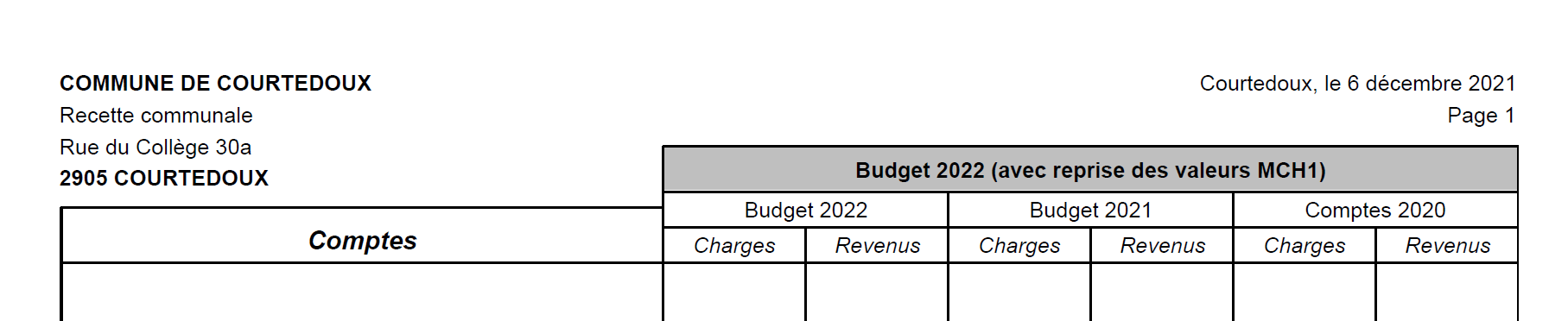 14.12.2021
Page 6 / 9
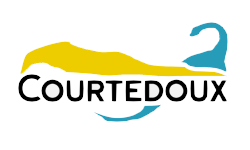 4. Budget d’investissement
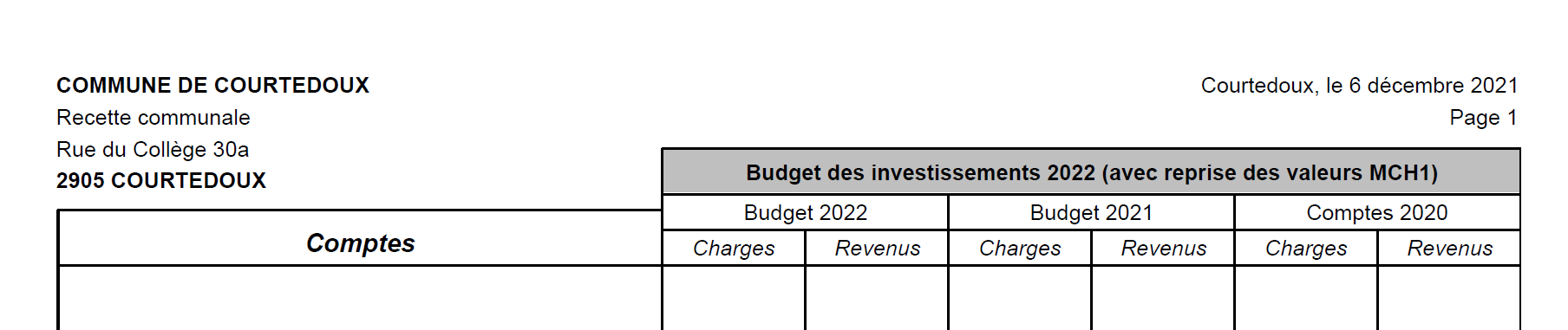 14.12.2021
Page 7 / 9
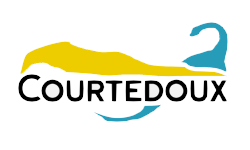 Merci de votre attention
AVEZ-VOUS DES QUESTIONS ?
14.12.2021
Page 9 / 9